Интегрированное занятие по развитию речи с использованием ТРИЗ технологий«ЗИМНЯЯ СКАЗКА»(подготовительная к школе группа)
воспитатели МАДОУ «Детский сад № 408 комбинированного вида» 
Советского района города Казани
Улитина Злата Львовна
Юдина Елена Евгеньевна
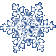 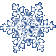 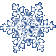 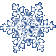 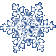 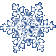 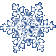 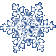 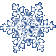 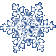 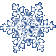 Сказочное начало
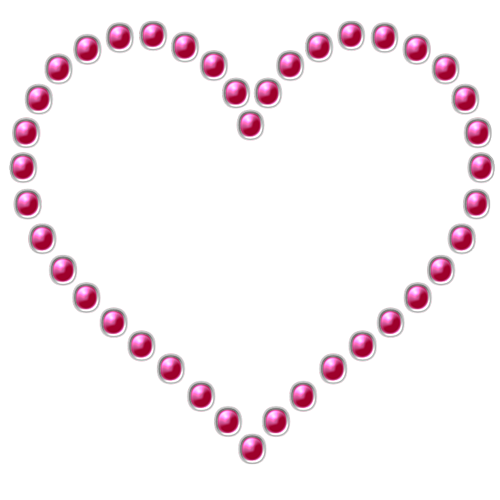 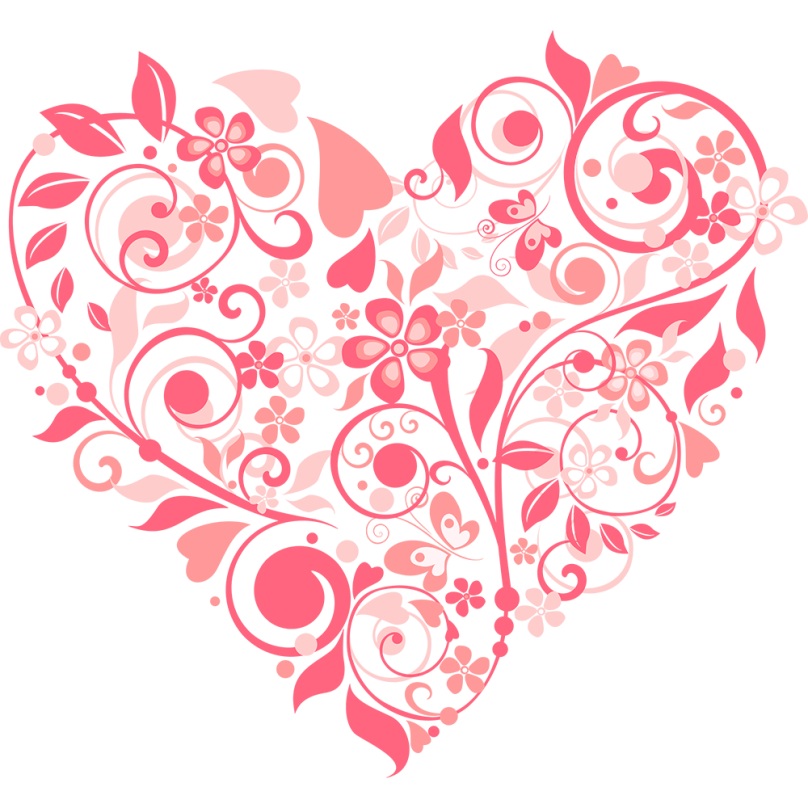 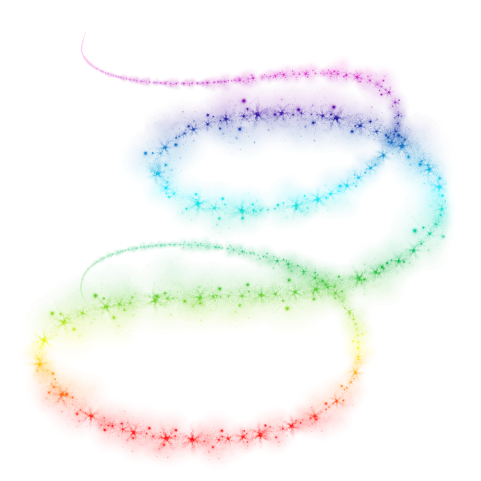 Сказочная концовка
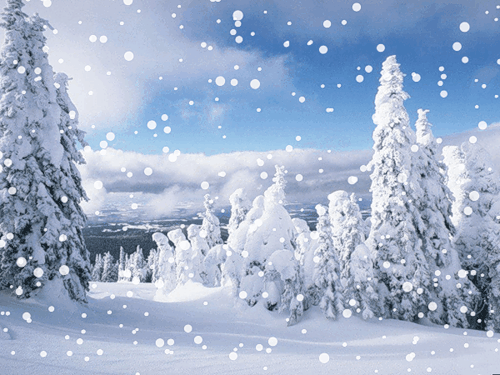 Сказочное начало
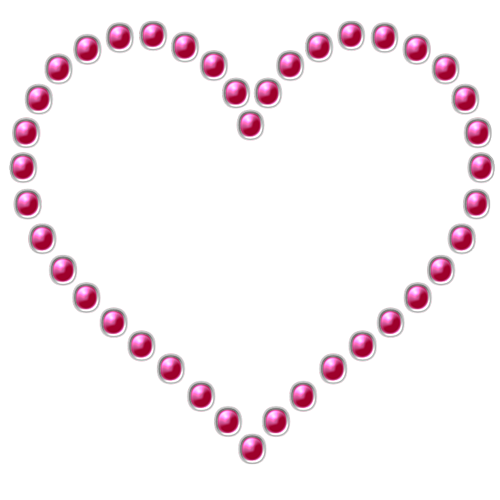 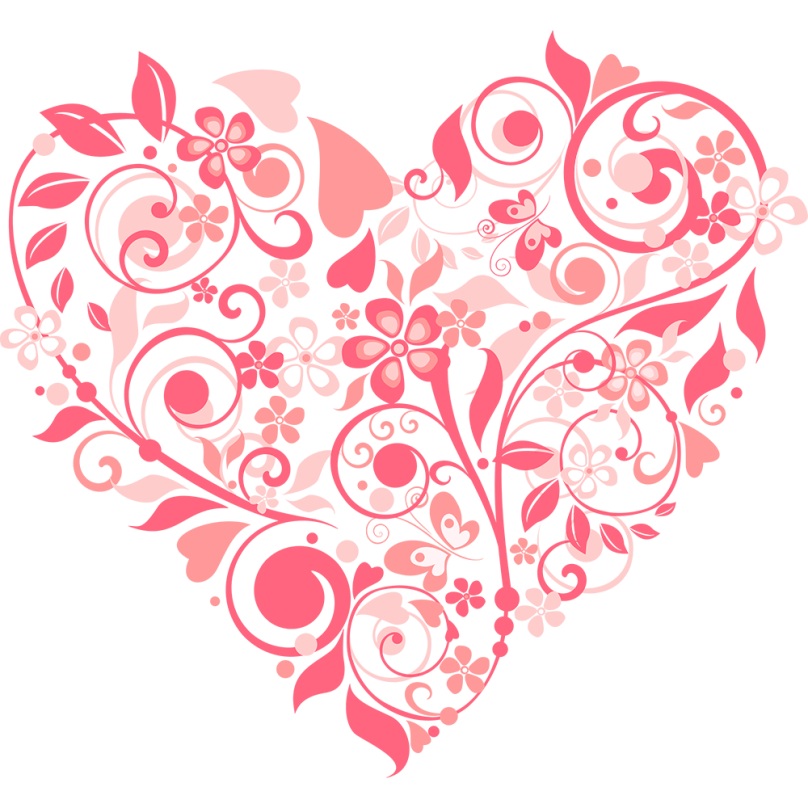 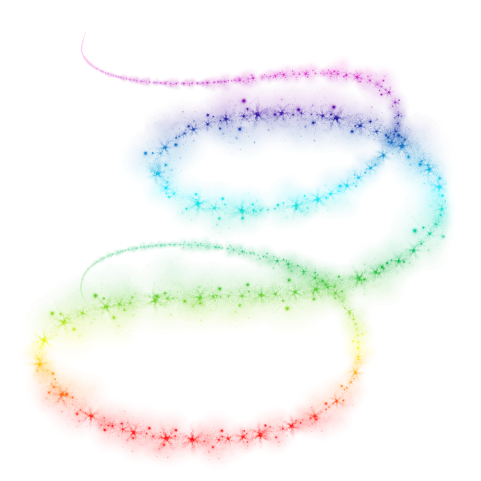 Сказочная концовка
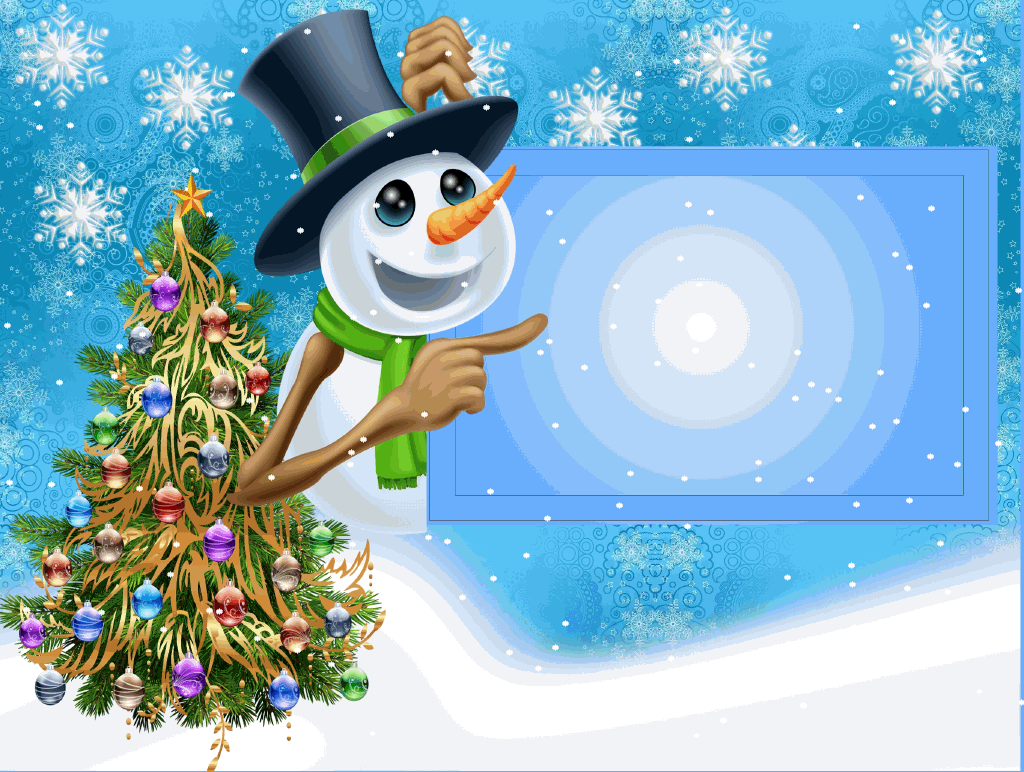 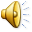 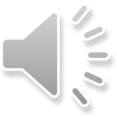 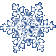 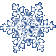 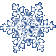 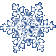 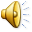 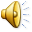 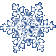 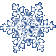 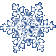 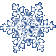 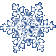 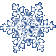 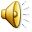 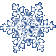